Figure 6. (A) Influence of 200 μM Ba2+-sensitive (Kir) conductances on the current necessary to evoke at ...
Cereb Cortex, Volume 22, Issue 9, September 2012, Pages 2087–2101, https://doi.org/10.1093/cercor/bhr294
The content of this slide may be subject to copyright: please see the slide notes for details.
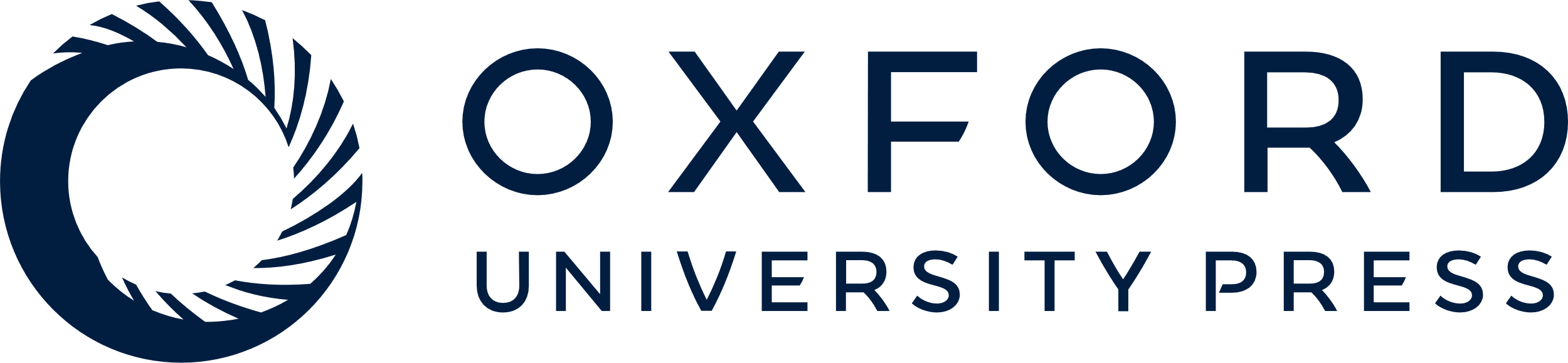 [Speaker Notes: Figure 6. (A) Influence of 200 μM Ba2+-sensitive (Kir) conductances on the current necessary to evoke at least one action potential (Rheobase) in human granule cells. Inhibition of Kir conductances reduced the rheobase. Note that the effect of Ba2+ was in a similar range as the effect of ZD (Fig. 4B, Vrest corrected). Current-clamp steps below, 260 pA, 160 pA (Aa). Scale bars, 20 mV, 0.5 s (n = 11). (B) Influence of 200 μM Ba2+ on subthreshold integration of artificial synaptic inputs (5 αEPSCs of 150 pA, at 50 Hz, n = 8). The summation of evoked EPSPs was reduced by Kir inhibition (Ba2+). Note that the effect of Ba2+ was again in a similar range as the effect of ZD (Fig. 5B). Scale bars, 2 mV, 20 ms.


Unless provided in the caption above, the following copyright applies to the content of this slide: © The Author 2011. Published by Oxford University Press. All rights reserved. For permissions, please e-mail: journals.permissions@oup.com]